Agent
Collectivité
Restant dû
Aides du FIPHFP
Contexte
Contrat d'apprentissage (2 ans) :
3 jours collectivité / 2 jours formation
salaire perçu mensuel :
 1 551,93€  net
Indemnités annuelles versées pour l’agent : 
18 623,16€
Prise en Charge 80% : 
14 898,53 €
Mme M. en situation de handicap
Poste : Agent administratif
 Diplôme : BTS Assistant Manager sur 2 ans
Formation : CCI de Meurthe et Moselle
3 724,63€
Surcoût lié à la compensation du handicap : 
2 055,94€
Coût de l’ aménagement de poste informatique : 
2 364,66€
Restrictions médicales d’aptitudes définies par le médecin de prévention
308,72€
Coût des frais pédagogiques de l'accompagnateur =
 4 680€
Plafond de 
5 137€
Soutien socio pédagogique (Prométhée formation)
0€
Rémunération annuelle brute du Tuteur =  
28 980,12€  > 1 786,60€
Plafond de 228h/an = 1 786,60€
Tutorat : 4h par semaine pendant 22 semaines (88h)
0€
4 033,35€
23 421,07€
Frais inhérents à l'entrée en 1ère année d’ apprentissage : 
1 525 € pour l'agent
27 454,42€
Coût total
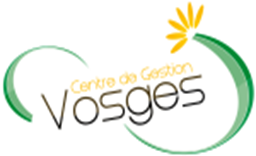 Obtention du BTS 
Obtention d'un CDI dans une autre structure
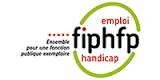 [Speaker Notes: Indemnités d'apprentissage (Anne Sophie) > 80%
Aménagement de poste (Anne Sophie) > 10 000€ max (part de compensation du handicap)
Accompagnement socio pédagogique (VEBRET Théo avec Prométhée formation) > 520 SMIC horaire > (78h pour une année scolaire / 50€ de l'heure = 3 900€ HT / 4 680€ TTC)
Tutorat (Anne sophie) : tutorée 4h par semaine / Salaire brute de CD + charges patronales = 28 980,12€ pour 1 427,43 heures travaillées]